RUTA DE TRABAJOARTES VISUALES
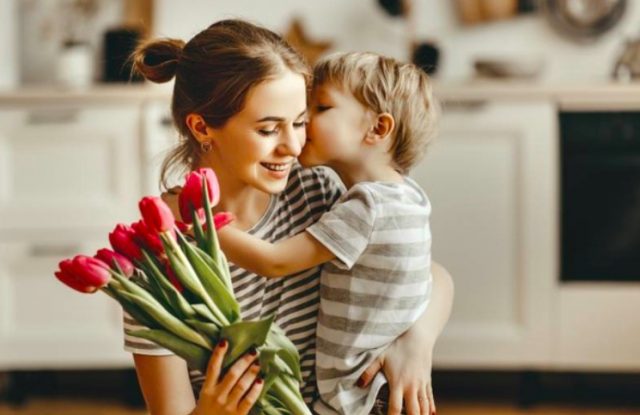 1º BÁSICO
SEMANA 03 AL 07 DE MAYO 2021
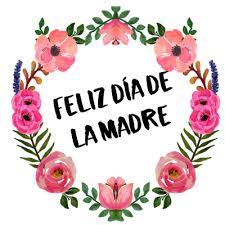 ¿CUÁNDO Y COMO SURGE… EL DÍA DE LA MADRE?
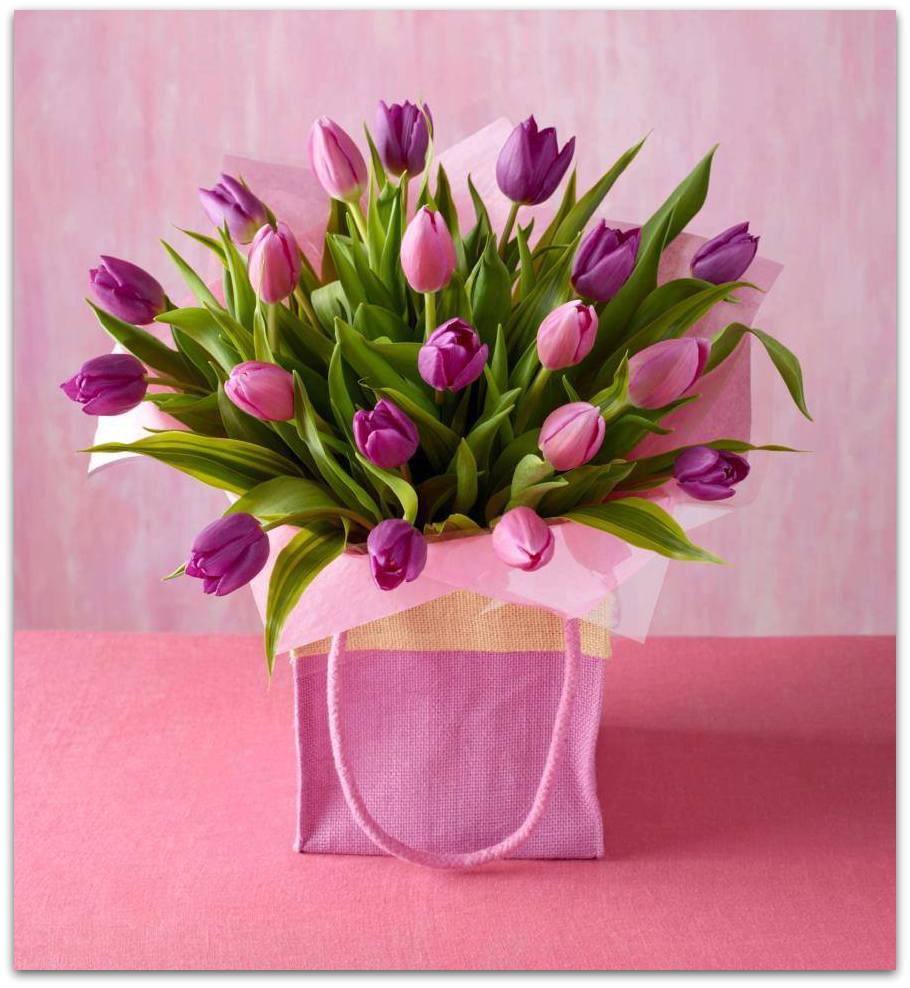 EN ESTADOS UNIDOS LA ESCRITORA JULIA WARD, ORGANIZÓ UN ENCUENTRO DE MADRES DEDICADA A LA PAZ. 
DESDE ESE MOMENTO SURGIÓ UNA LUCHA POR HONRAR A TODAS LAS MUJERES QUE HAN SIDO MADRES.
CREÓ UN MOVIMIENTO PARA QUE SE PUDIESE CREAR UN DÍA EN DONDE TODOS LOS NIÑOS Y NIÑAS HOMENAJEARAN A SUS MADRES.
ESTA LUCHA AYUDO A LA ESCRITORA A SALIR DE UNA PROFUNDA DEPRESIÓN, YA QUE SU MADRE HABIA FALLECIDO HACE MUY POCO TIEMPO.
AL PASAS UNOS POCOS MESES, EL PRESIDENTE WILSON SE ENTERO DE ESTA MANIFESTACIÓN Y OFICIALIZÓ EL DIA DE LA MADRE COMO FIESTA NACIONAL.
LA CUÁL SE CELEBRA TODOS LOS SEGUNDOS DOMINGOS DEL MES DE MAYO
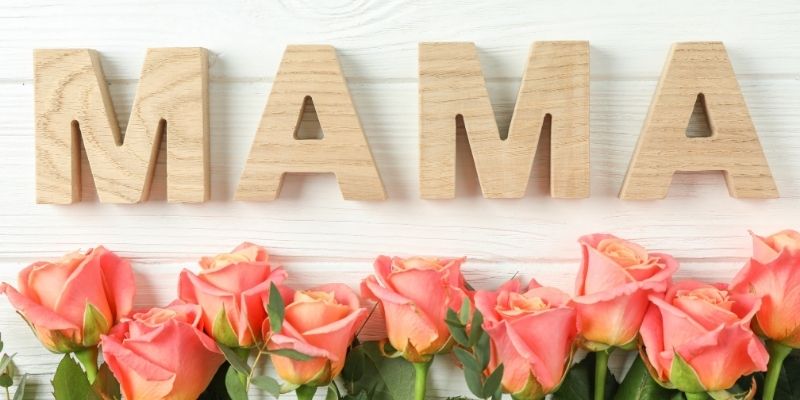 CON EL TIEMPO, MUCHOS OTROS PAICES, SE FUERON SUMANDO A LA CELEBRACIÓN .
LA IDEA PRINCIPAL ERA PODER FORTALECER LOS LAZOS FAMILIARES Y EL RESPETO POR LOS PADRES.

PERO…
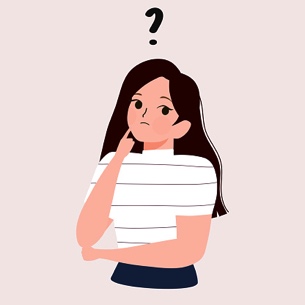 AÑOS DESPUES, LA CELEBRACIÓN FUE PERDIENDO SENTIDO, PORQUE SE CONVIRTIÓ EN UN DÍA LUCRATIVO PARA TODOS LOS COMERCIANTES.
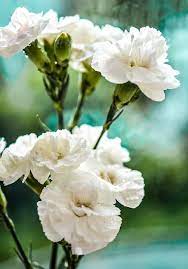 LOS CLAVELES BLANCOS SIMBOLIZABAN LA MATERNIDAD
“POEMA PARA LAS MAMÁS”
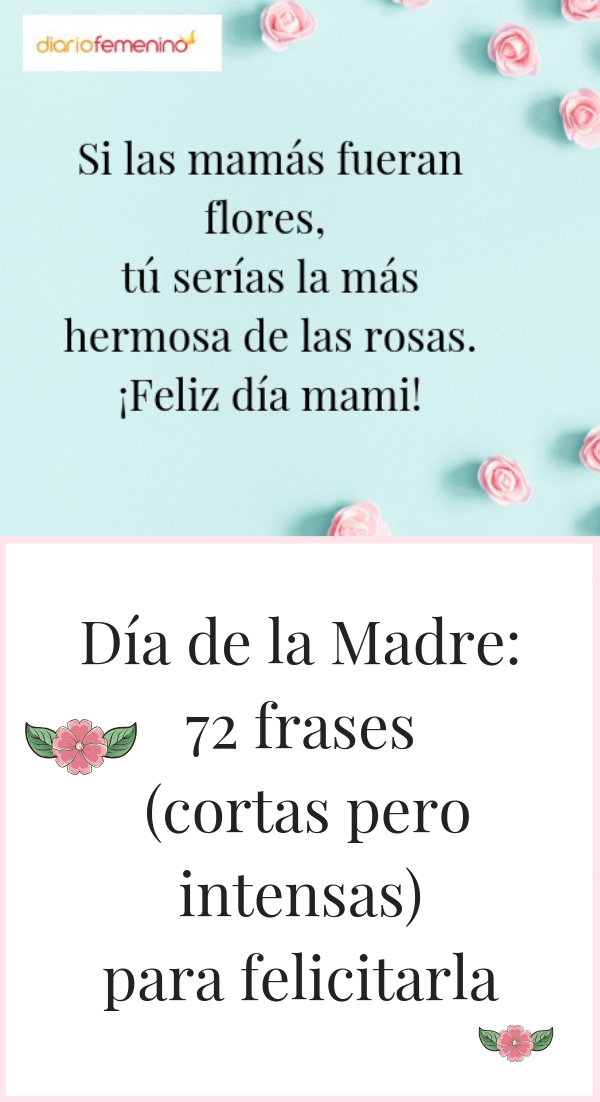 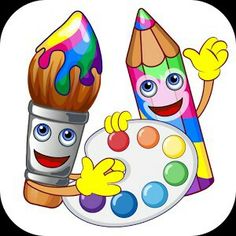 MATERIALES
BLOCK DE DIBUJO 
LAPIZ GRAFITO
TEMPERAS DE COLORES
PAÑITO DE LIMPIEZA
PINCELES
LAPICES DE COLORES
Y MUCHO MUCHO…

AMOR
INSTRUCCIONES DE TRABAJO…
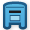 1.- COLOCAREMOS NUESTRA HOJA DE BLOCK SOBRE LA MESA

2.- CON MUCHO CUIDADO Y PRECAUCIÓN, ABRIREMOS LAS TÉMPERAS… PERO OJO!!! PRIMERO OCUPAREMOS COLORES OSCUROS Y MÁS ADELANTE LOS COLORES CLAROS.

3.- CON AYUDA DEL PINCEL, PINTAREMOS NUESTRA MANO IZQUIERDA EN EL CASO DE SER DIESTRO, Y LA MANO DERECHA SI USTED ES ZURDO.
INSTRUCCIONES DE TRABAJO…
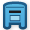 4.- COLOCAREMOS NUESTRA MANITO PINTADA REPRESENTANDO A LAS FLORES (4 VECES= 4 FLORES), PERO ATENCIÓN… CADA FLOR DEBE SER DE UN COLOR DISTINTO (NINGUN COLOR SE PUEDE REPETIR).

IMPORTANTE: NO PODEMOS PINTAR LAS FLORES DE COLOR VERDE, PORQUE EL TALLO SERÁ VERDE.

5.- LUEGO CON AYUDA NUEVAMENTE DEL PINCEL, CREAREMOS EL TALLO DE NUESTRAS FLORES Y CUANDO SE SEQUE, LE HAREMOS UN LINDO ROSON!.
INSTRUCCIONES DE TRABAJO…
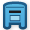 6.- COMO TITULO DE NUESTRO TRABAJO, COLOCAREMOS LA SIGUIENTE FRASE “FELÍZ DÍA MAMÁ”.

7.- Y PARA NO ARRUINAR SU BELLO REGALITO, CON LÁPIZ GRAFITO ESCRIBIRÁ SU NOMBRE ABAJO (SUAVECITO), PARA QUE DESPUÉS PUEDA BORRARLO.

8.- FECHA DE ENTREGA MÁXIMA: SÁBADO 08-MAYO-2021
EJEMPLOS DE TRABAJO
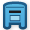 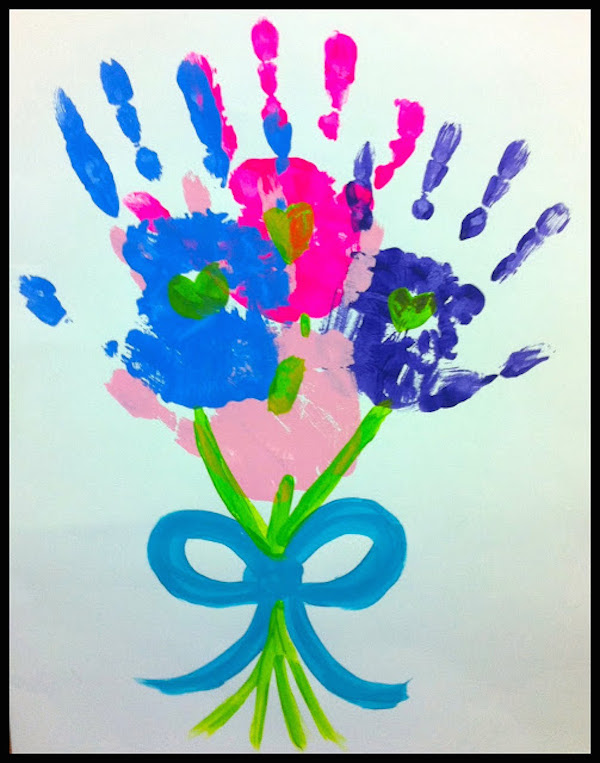 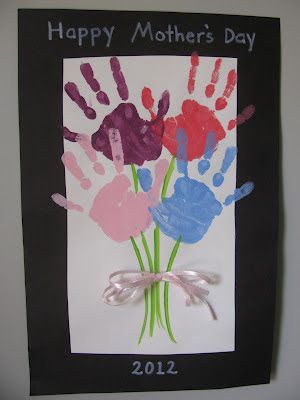 FELÍZ DÍA MAMÁ
FELÍZ DÍA MAMÁ
NOMBRE DEL ALUMNO
NOMBRE DEL ALUMNO
FELÍZ 
DÍA 
MAMÁ